LESSON 6 - WHAT IS THE END GOAL FOR POSITIVE IMPACT?
WHERE WILL I MAKE A DIFFERENCE?
What are the goals for our project(s)?
WHAT ARE THE GOALS OF OUR PROJECT(S)?
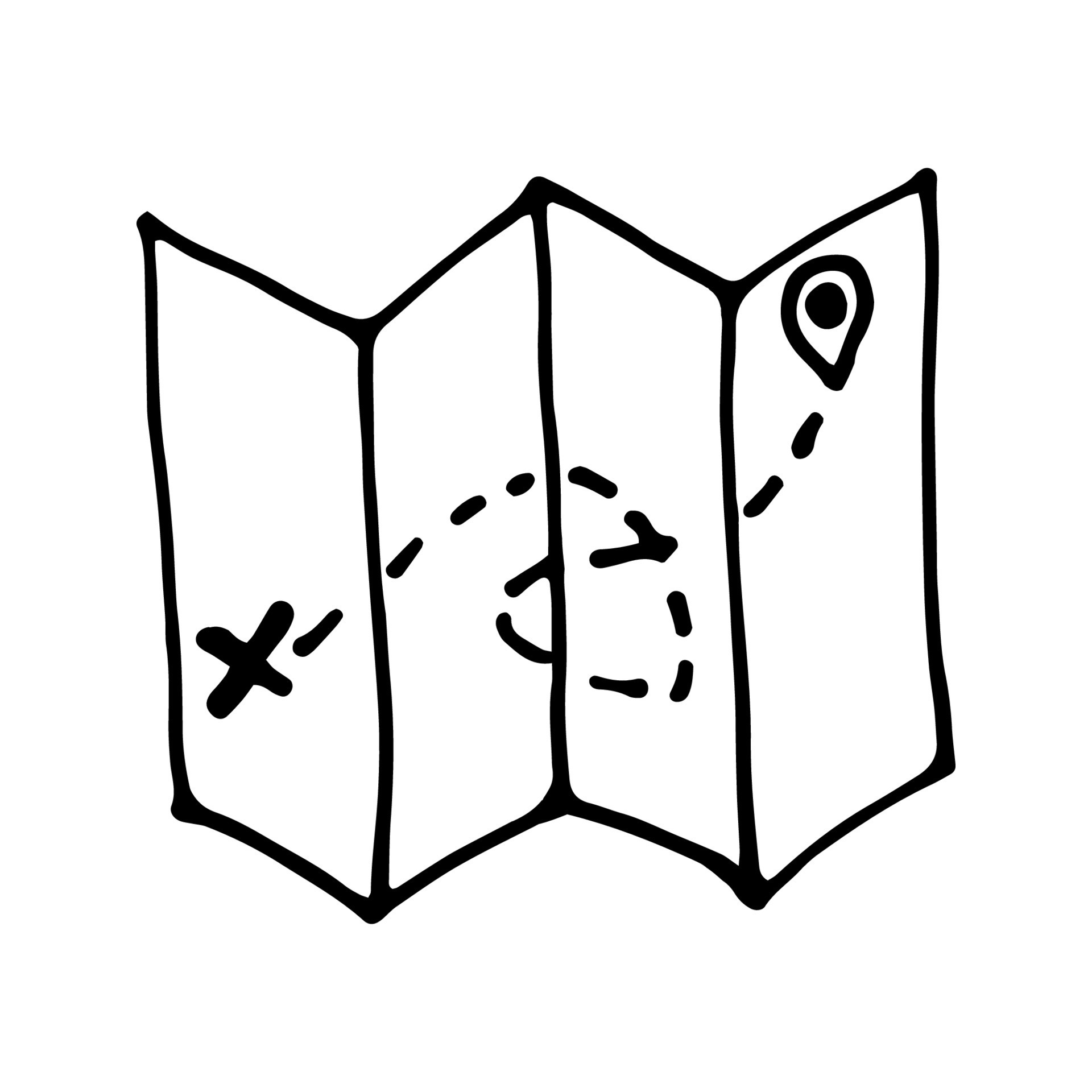 Begin…
…with the end in mind
Think about:
Goals for the people our project is impacting
Goals for our supporters and ourselves
Create an end goal for the project(s) that will make an impact on the local, national, or global level.
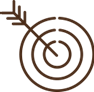 Otter Products, LLC Confidential and Proprietary Information
‹#›
WHAT IS YOUR END GOAL?
How will our project(s) make an
IMPACT
…on others and on YOU?
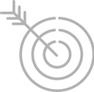 Create an end goal for the project(s) that will make an impact on the local, national, or global level.
‹#›